PHÒNG GIÁO DỤC & ĐÀO TẠO LONG BIÊN 
                      TRƯỜNG TIỂU HỌC GIA THỤY
Môn: Toán
LỚP 1
Bài 15: Vị trí, định hướng trong không gian
Giáo viên: Nguyễn Ngọc Yên
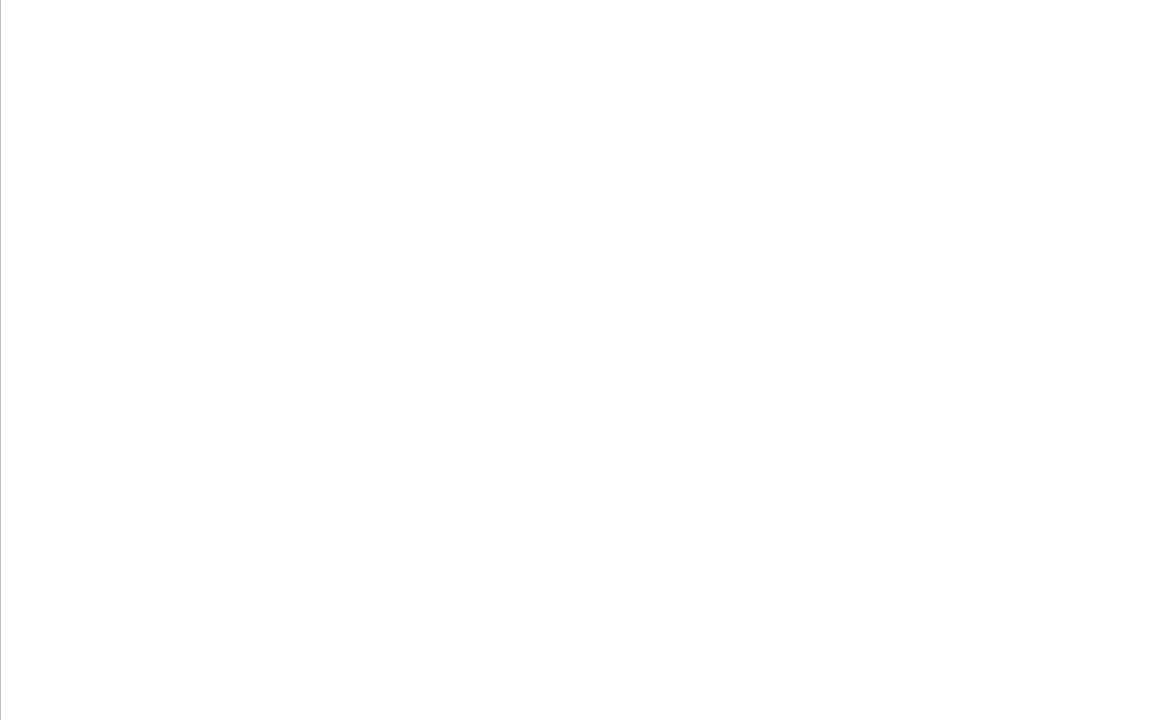 Trước – Sau, ở giữa
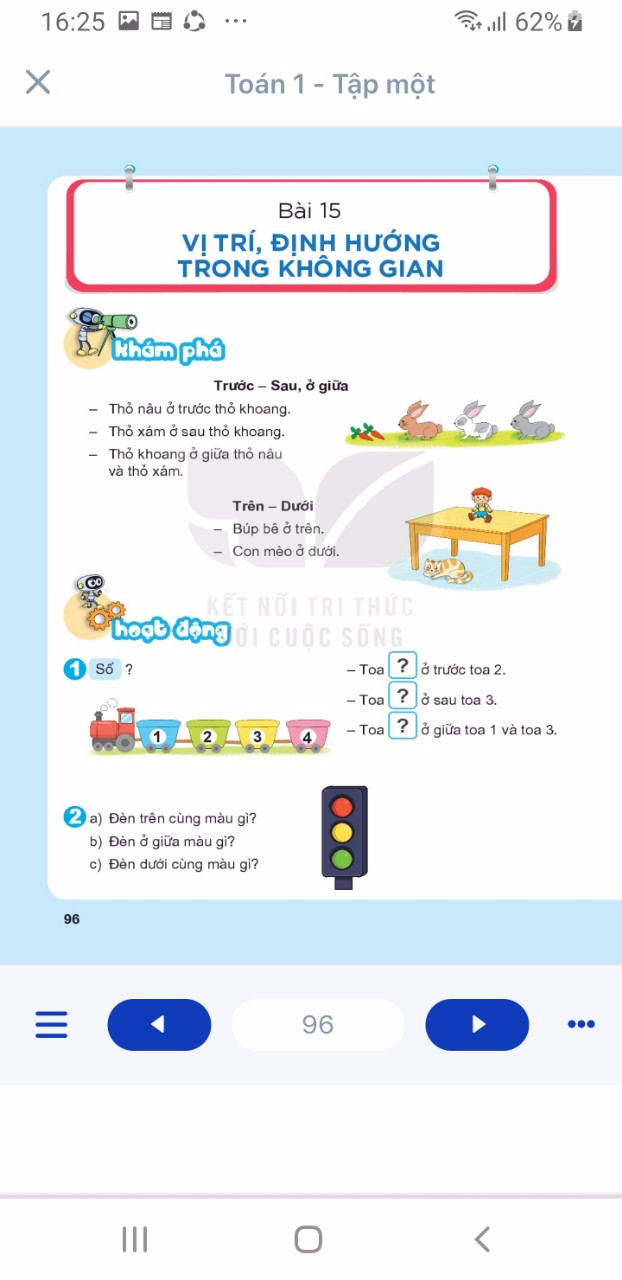 -Thỏ nâu ở trước thỏ khoang.
- Thỏ xám ở sau thỏ khoang.
-Thỏ khoang ở giữa thỏ nâu và thỏ xám.
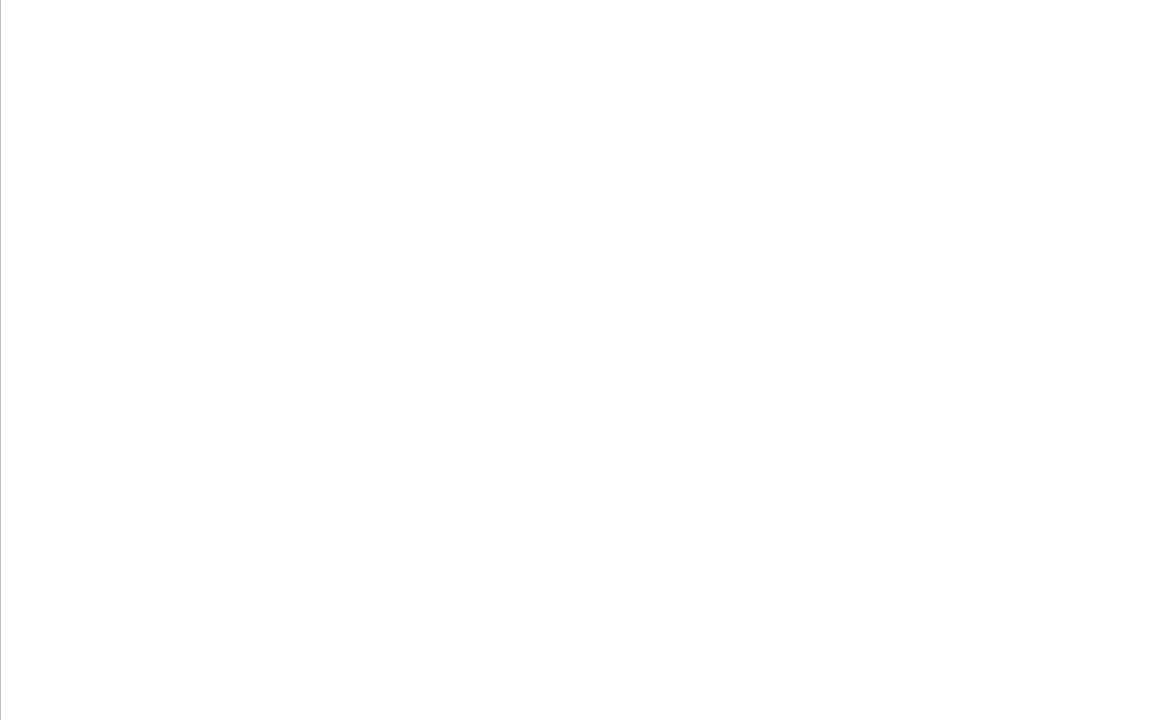 Trên – Dưới
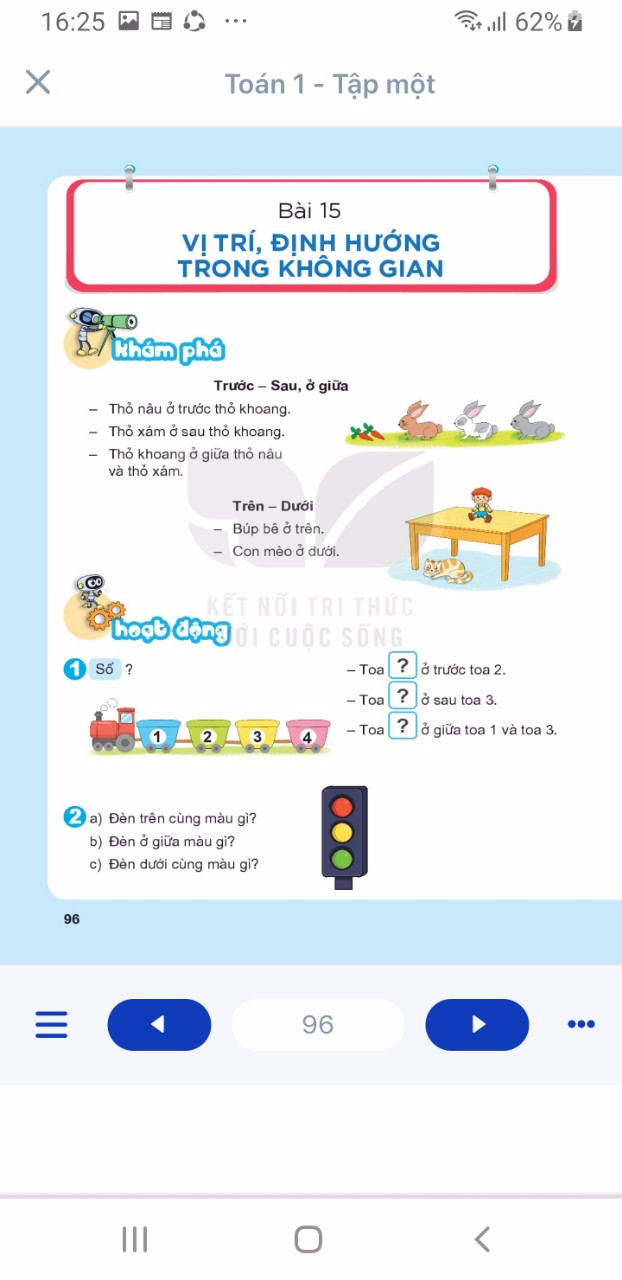 - Búp bê ở trên
- Con mèo ở dưới
NGHỈ GIỮA GIỜ
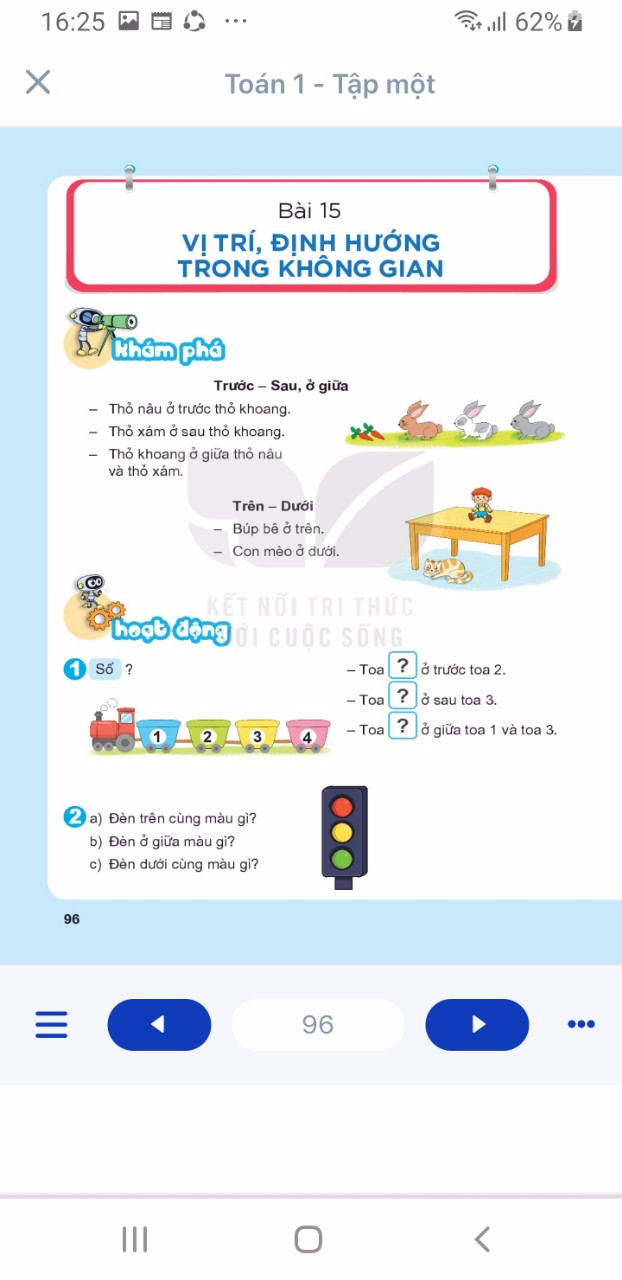 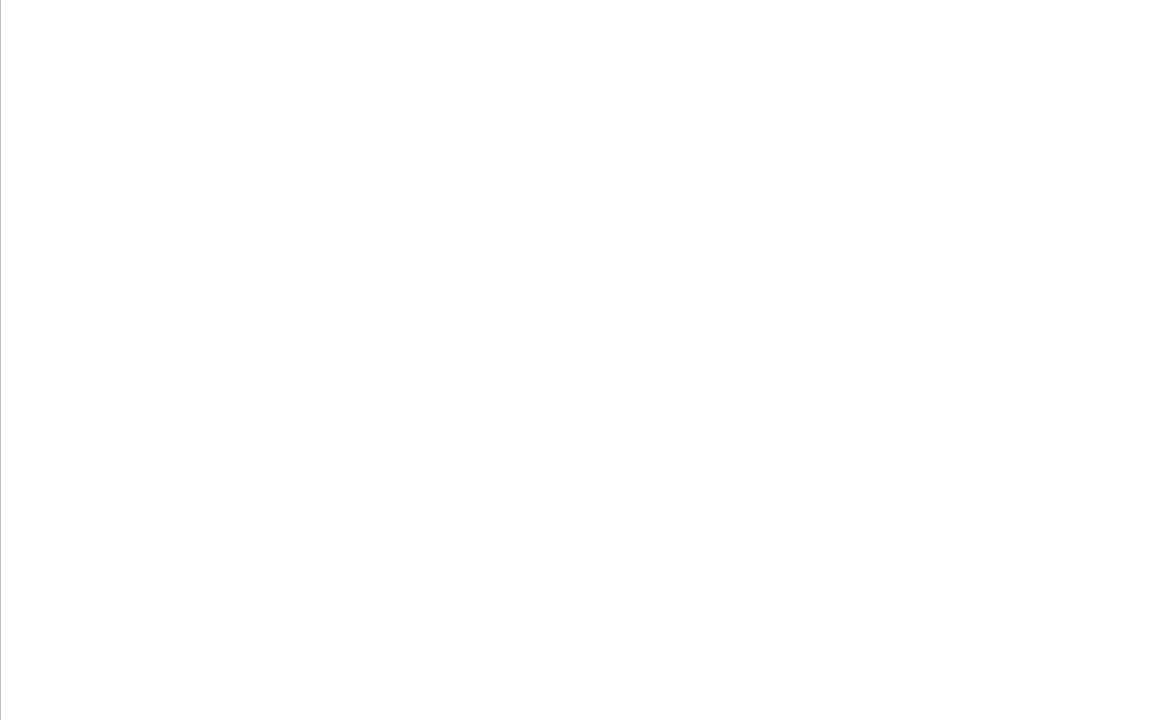 Củng cố, dặn dò
Hoàn thành bài ở vở BT Toán (tr.88, 89)